Slide 1 (Content)
These
bullets
should
be
incremental
Slide 2 (Content)
These
are
not
Slide 3 (Content)
Even with some text first, these should:
also
be
incremental
Slide 4 (Content)
These
are
incremental
But this text isn’t
Slide 5 (Two Content)
Incremental on the left:
one
by
one
With something below
Incremental on the right:
one
by
one
already
here
though
Slide 6 (Two Content Right)
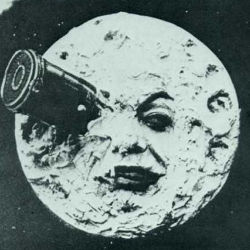 An
Incremental
List
an image
Slide 7 (Content with Caption)
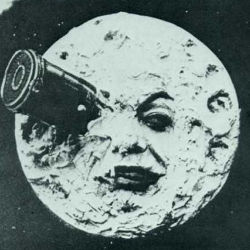 First, we have some incremental bullets:
one
two
three
Then, a picture:
An image
Slide 8 (Comparison)
one
two
three
one
two
three
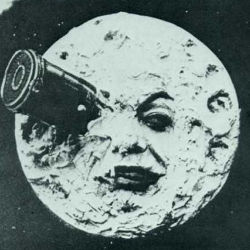 An image
Slide 10 (Content)
these
are
incremental
(the incremental class wins)
Slide 11 (Content)
These bullets are incremental:
one
two
three
These are not:
one
two
three
These are:
one
two
three
Slide 12 (Content)
these
are
incremental
these
are
not